EDUCATIONAL HISTORY
PERSONAL PROFILE
WORK EXPERIENCE
Project Manager
I am an IT project manager with holistic knowledge of software development and design. I am also experienced in coordinating with stakeholders.
HGFZ Graduate Center
Westheon FGW  | Oct 2017 - present
Masters in Project Management | Jan 2013 - Dec 2014
Conduct day-to-day project coordination, planning, and implementation across multiple teams
Create functional and technical application documents
Studied project planning, coordination, and ethics
Worked with various startups on launching new apps and services
姓名   PM學姐
專案經理
PROJECT MANAGER
Senior UX Designer
Cliffmoor College
Pixelpoint Hive | Jan 2014 - Sept 2017
BA Product Design | Dec 2008 - Dec 2012
Managed complex projects from start to finish
Collaborated with other designers 
Translated requirements into polished, high-level designs
GPA: 3.26
Minor in Management
Thesis involved studying several technology companies and optimizing their product design process
CONTACT ME AT
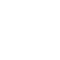 hello@reallygreatsite.com
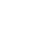 0900-000-000
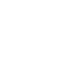 www.reallygreatsite.com
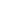 @reallygreatsite
SKILLS SUMMARY
Project Management
Software Development
Budgeting and Cost Analysis
Enterprise Resource Planning
Staff and User Training
Process Improvement
AWARDS RECEIVED
Most Outstanding Employee of the Year, Pixelpoint Hive (2015)
Best Mobile App Design, HGFZ Graduate Center (2014)
Design Awards, Cliffmoor College (2012)
KEY WORDS
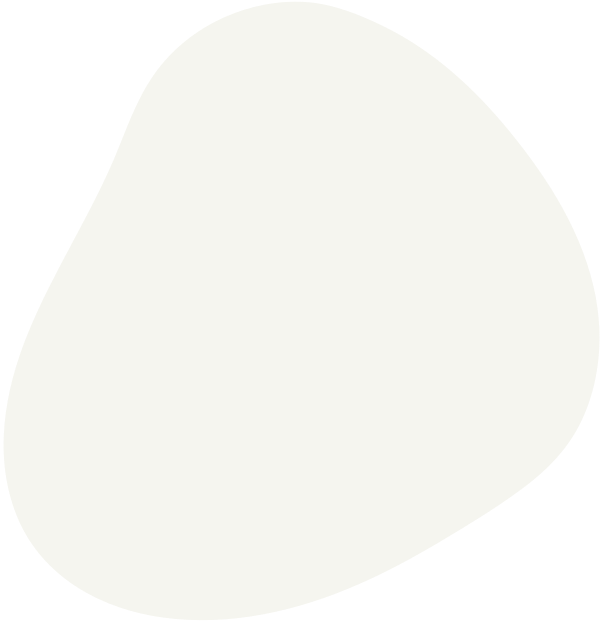 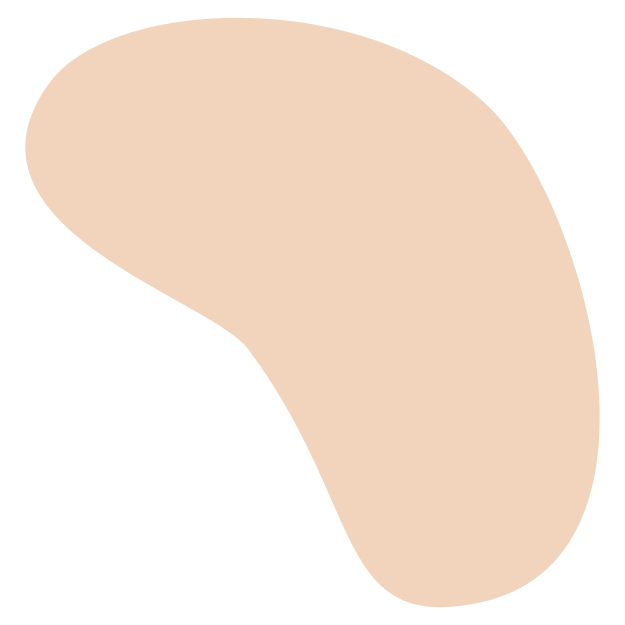 CONTACT
LETTERPRESS DESIGN STUDIOS
JUNIOR GRAPHIC DESIGNER
EDUCATION
ABOUT ME
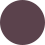 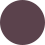 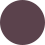 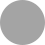 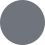 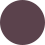 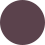 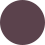 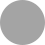 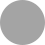 Tasked to make graphics for off line and offline layouts.
Edited editorial photos for clients and magazines, and social media posts
Organization of files
A graphic designer is a professional within the graphic design and graphic arts industry who assembles together images, typography, or motion graphics to create a piece of design. 
A graphic designer creates the graphics primarily for published.
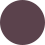 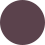 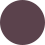 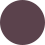 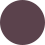 (04) 290 2093 
+76 209 1092 2092
abigailstanford@email.com
www.abigailstanford.com
BERKSHIRE UNIVERSITY
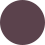 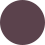 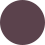 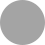 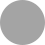 2019 - 2023 | AB Multimedia Arts
ABIGAIL
STANFORD
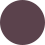 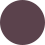 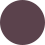 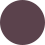 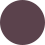 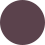 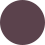 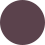 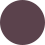 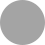 BERKSHIRE UNIVERSITY
2023-2024 | Certificate Course in Graphic Design
and Illutration
LETTERPRESS DESIGN STUDIOS
SENIOR GRAPHIC DESIGNER
Tasked to make graphics for off line and offline layouts.
Edited editorial photos for clients and magazines, and social media posts
Organization of files
GRAPHIC DESIGNER
LETTERPRESS DESIGN STUDIOS
SENIOR GRAPHIC DESIGNER
Worked closely with the marketing team to produce concepts for clients.
Created concepts for major clients such as Vanda Music Production and more.
EXPERIENCE
2023
SKILLS
Graphic Design
Illustration
Photography
Motion Graphics
Videography
Layouting
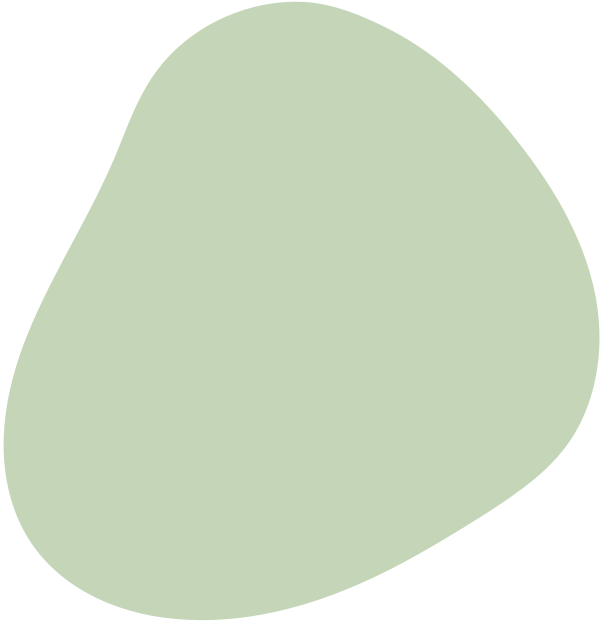 2025
2028
Yael Amari
Music Teacher
123-456-7890
www.reallygreatsite.com
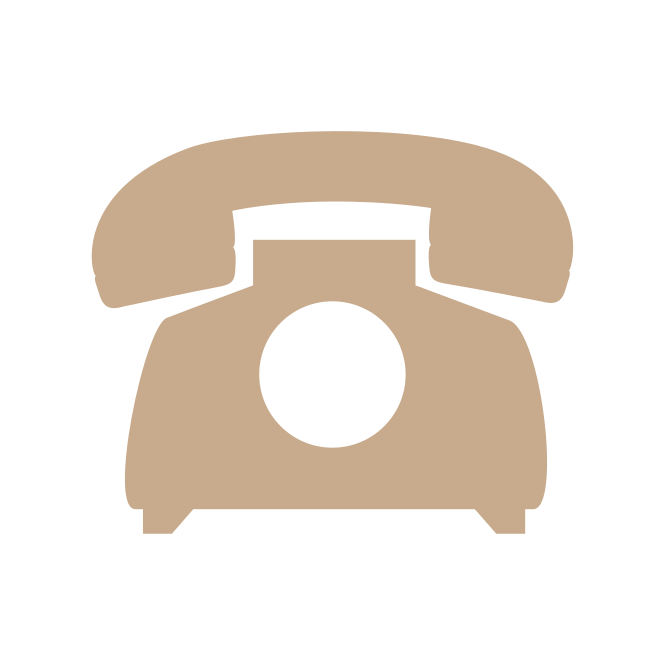 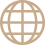 123-456-7890
hello@reallygreatsite.com
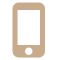 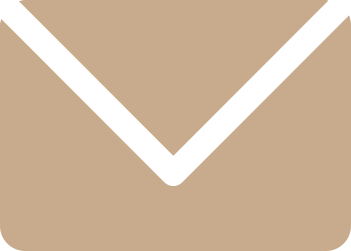 I am a qualified and professional music teacher with a high level of experience and a real zest for sharing my passion for all things musical.
SUMMARY
CAREER
2016 - PRESENT
MUSIC PROFESSOR
Teaches music history and appreciation
Instructs in the use of a range of instruments, encompassing string,percussion, and keyboard
Beechtown Private School
2014 - 2016
PRIVATE MUSIC TUTOR
Conducts classes on three afternoons per week
Oversees student performances at local events
Conducts workshops at the city community center
The Working Artists Guild
EDUCATION
2016
UNIVERSITY OF WINSLOUGH
Member, 2013-2016, UW Music
SocietyMember, 2013-2014, UW International Society
Bachelor of Arts, Major in Music
2013
BEECHTOWN ACADEMY
Member, 2013, Beechtown Academy Brass
BandMember, 2011-2013, Beechtown Music
ClubHas performed with The Stevens band
Completed Requirements for High School
I play the guitar (bass, acoustic, electric), the drums (typical and electric), and the keyboard or piano. I play in a local band called The Stevens.
SKILLS
Masters in Product Design
ART DIRECTOR
PROJECT MANAGER
PROJECT MANAGER
PROFESSIONAL
PHYLIS FLEX
San Dias University
2019-2021
Time management
Problem solving
Communication
Creativity
Leadership
Quick learner
Leadership
Problem solving
Really Great Company  | 2023
Really Great Company  | 2027
Really Great Company  | 2025
Comes up with unique graphic designs for clients. 
Brainstorms innovative ideas for the company's portfolio. 
Works closely with the copywriting team.
Worked on marketing campaigns for different brands.
Handled multiple digital accounts.
Created digital marketing campaigns for brands. 
Assisted the head designer in numerous projects
Edited editorial photos for clients and magazines
Increase lift for existing packages in varied lines of business.
Tasked to make graphics for online layouts.
Concept and develop control beaters
Organization of files
GRAPHIC DESIGNER
BA Product Design
San Dias University
2015-2019
CONTACT
PROFILE
Assists the department head in carrying out digital marketing campaigns works closely with the marketing head for digital promotions and others. Develop and maintain graphical standards, templates, and resources.
123-456-7890
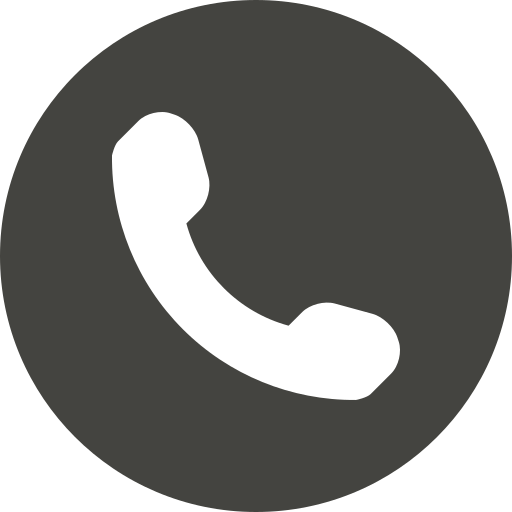 hello@reallygreatsite.com
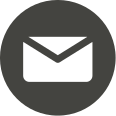 www.reallygreatsite.com
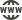 EDUCATION
EXPERIENCE
SKILLS
Skills Summary
Educational History
Work Experience
Project Management
Software Development
Budgeting and Cost Analysis
Enterprise Resource Planning
Staff and User Training
Process Improvement
Project Manager
HGFZ Graduate Center
Oct 2017 - present, Westheon FGW
Jan 2013 - Dec 2014 Masters of Arts
Masters in Project Management
Studied project planning, 
coordination, and ethics.
Worked with various startups on 
launching new apps and services.
Conduct day-to-day project coordination, planning, and implementation across multiple teams
Create functional and technical application documents
Olivia Wilson
IT PROJECT MANAGER
Cliffmoor College
Senior UX Designer
Dec 2008 - Dec 2012, Bachelor of Arts
Jan 2014 - Sept 2017 Pixelpoint Hive
BA Product Design
GPA: 3.26
Thesis involved studying several technology companies and optimizing their product design process.
Managed complex projects from start to finish
Collaborated with other designers 
Translated requirements into polished, high-level designs
Awards Received
Most Outstanding Employee of the Year, Pixelpoint Hive (2015)
Best Mobile App Design, 
HGFZ Graduate Center (2014)
Design Awards, Cliffmoor College (2012)
123 Anywhere St., Any City, State, Country 12345
hello@reallygreatsite.com
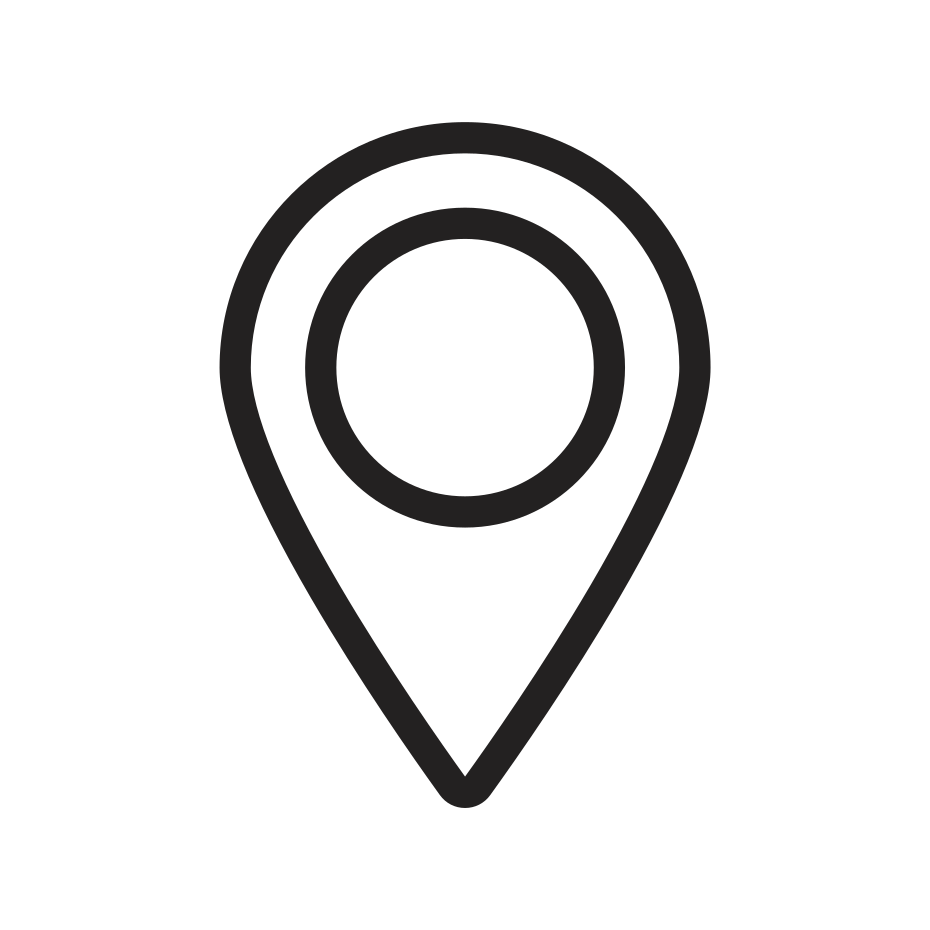 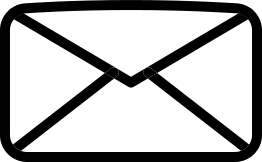 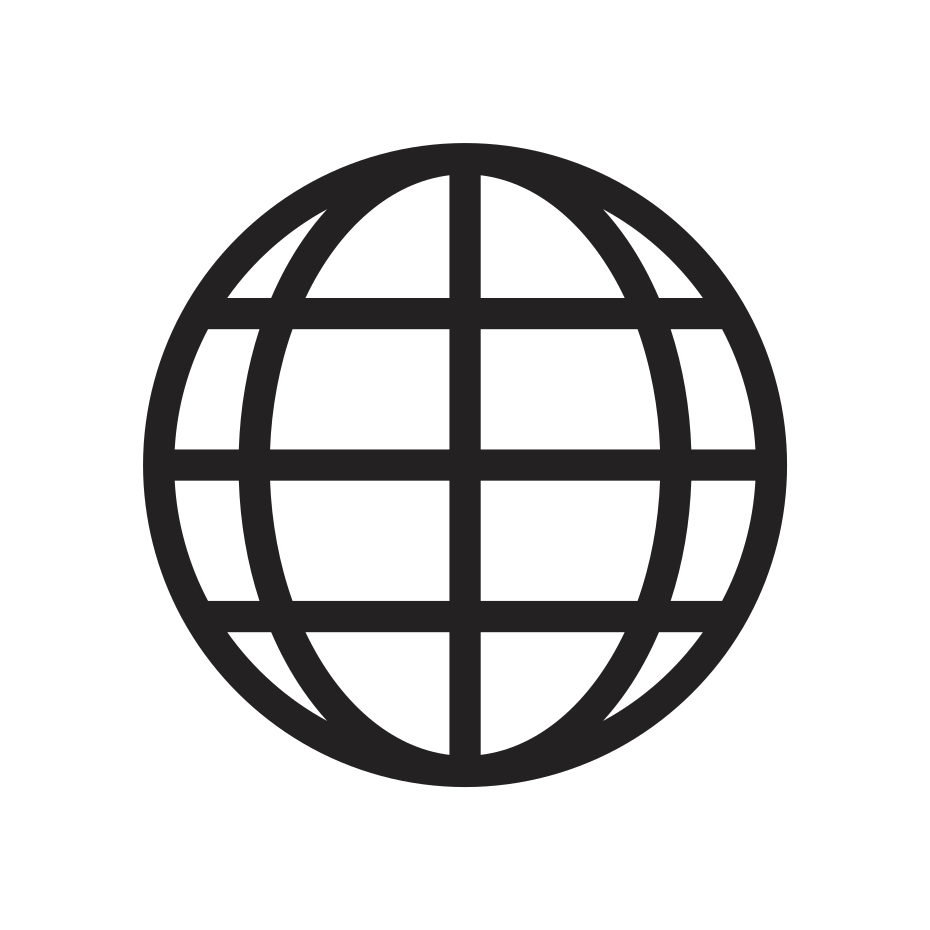 www.reallygreatsite.com
@reallygreatsite
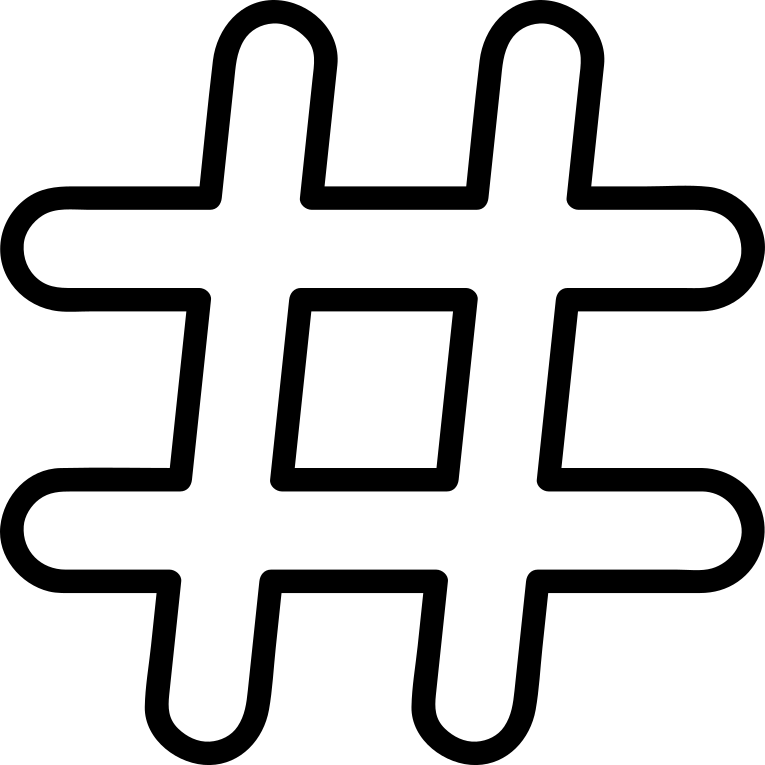 PROFESSIONAL CAREER
ACADEMIC BACKGROUND
PUBLISHED WORK
KYRIE PETRAKIS
Senior Researcher
Genticus University
- Phase IIb, Multicenter, Randomized Controlled Trial on the Efficacy of Xensenzia
- A Systematic Review of Emerging Gene Therapies for Small Cell Lung Cancer
PLK Pharmaceutical Co. | June 2010-present
PhD Medical Research | Graduated March 2000
- Designs clinical trials and plans research protocols
- Ensures that standards of good laboratory practices are met
- Liaises with other medical researchers
Graduated with Distinction | GPA: 3.5
Completed a doctoral dissertation on "Gene Therapy Today: Clinical Applications and Research Opportunities"
Clinical Researcher
Research Associate
University of Klinestonne
EXECUTIVE SUMMARY
Inglesone Laboratories | April 2000-June 2010
MSc Statistics | Graduated March 1997
- Identified and corresponded with patients
- Tracked inventory
- Collected and organized data
- Oversaw trial protocols
- Liaised with doctors
Graduated with Honors | GPA: 3.78
Completed a masteral dissertation on: "Novel Statistical Approaches for the Clinical Setting: A Systematic Review"
I am a researcher with over two decades of experience in the medical field. I focus on designing and conducting clinical trials for drug safety and efficacy.
RESEARCH INTERESTS
- Emerging drugs in the fields of oncology and infectious disease
- Gene therapy, particularly for cancer and heritable diseases
- Senotherapeutic drugs
CONTACT DETAILS
Email: hello@reallygreatsite.com
Phone: (123) 456 7890
Office Address: 2179 Clover Avenue, Coquitlam, British Columbia V3J 5S9
Office Hours: M-F, 9 AM-6 PM
August 4, 2025
Estelle Darcy
Recruitment Specialist
Austen Tech
123 Anywhere St.
Any City, ST 12345
Sebastian
Bennett
408 Byers Lane, 
Sacramento, CA 924260
123-456-7890
hello@reallygreatsite.com
www.reallygreatsite.com
@reallygreatsite
Dear Ms. Darcy:


A cover letter allows you to professionally introduce yourself to a prospective employer. Your goal in writing your cover letter should be to encourage the employer to read your resume and consider you for a specific position.

Highlight your achievements, skills, experiences, and training that are relevant to the position you want to get. However, avoid simply repeating the information you included in your resume. Tailor your cover letter to each employer and job. Since you are applying for specific roles, give specific examples and events that demonstrate your ability to perform well if given the position.

Yes, you should maintain a professional air throughout the copy, however, an exceedingly formal tone may turn off those who read it. Remember to also show genuine enthusiasm for the job. You can think of it this way: it’s not a suit-and-tie event, but a smart casual gathering. Steer away from highly personal information and questions about the position. This includes talking about salary expectations and company benefits. Instead, reserve such inquiries for the actual interview.

Make sure you proofread your cover letter before sending it. There are various online tools that can help you catch minor grammatical or typographical errors. Additionally, make sure your cover letter is easy to read. Use a simple font like the one used here. Avoid walls of text, too. Dividing your letter into paragraphs makes it easy on the eyes and organizes the information you provide.

Sincerely,
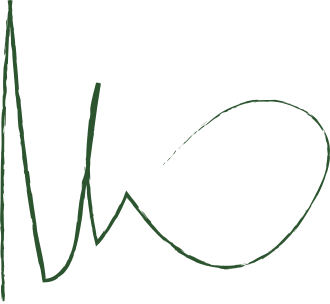 Sebastian Bennett
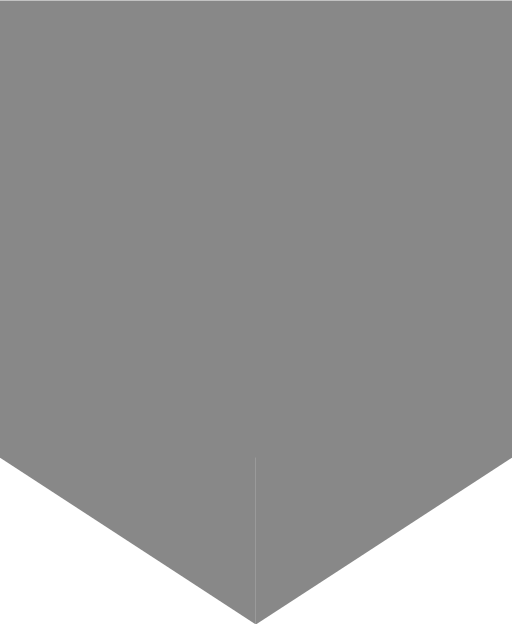 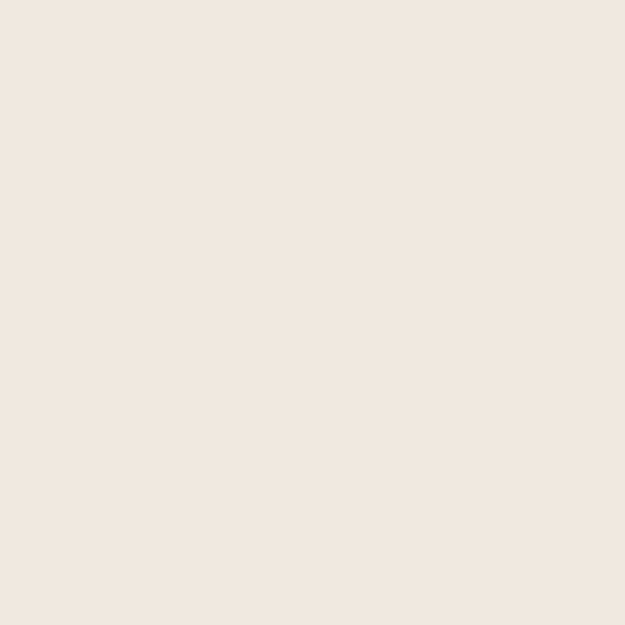 PERSONALITY HIGHLIGHTS
BASIC
INFORMATION
EDUCATION
PROFESSIONAL EXPERIENCE
NATHANIEL 
MORRISON
Cheerful disposition
Neat and well-organized
Motivated by problem solving
Independent worker
Works well with deadlines
Collaborative and efficient
University of El Dorado — Any City, State
class of 2013
Masters in Human Resource Management

University of El Dorado Human Resources Association, 
Vice-President in 2012

University of El Dorado — Any City, State, class of 2010
Bachelors in Communication Arts
Dean's lister
Teacher's Assistant of the Humanities Department
CUSTOMER SERVICE
Customer Service Manager, Bijou Solutions, Inc.
Any City, State, 2020-present
Motivated and improved the customer service department and its 25 staff members to propel them towards set goals.

Data Services Specialist 24 Gold Lion Business 
Services, Inc.
Any City, State, 2015-2019
Developed, organized, and tracked key performance metrics and company profiles for all employees for better corporate productivity and monitoring.
I am a professional Customer Service Representative with over 6 years experience in handling multi-national clients. My unique professional experience stems from years of providing excellent customer support, creative problem solving and building customer loyalty.
As someone who can identify the need of customers for effective solutions, I'm committed to high-quality service that ensures a positive experience.
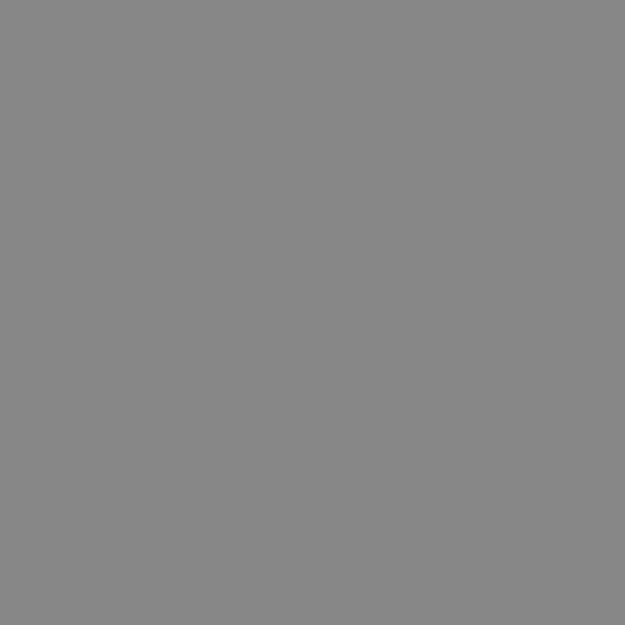 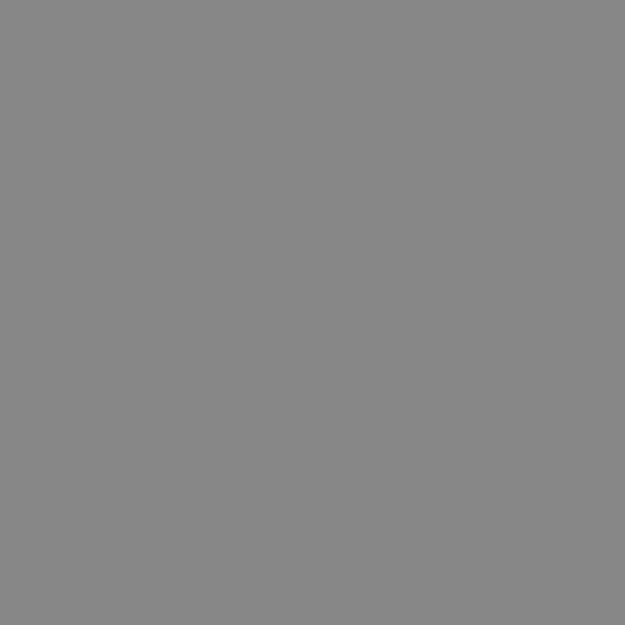 CONTACT DETAILS
123 Anywhere St., 
Any City, State, 
Country

hello@reallygreatsite.com
 
www.reallygreatsite.com

123-456-789
SAMIRA HADID
LEASING MANAGER
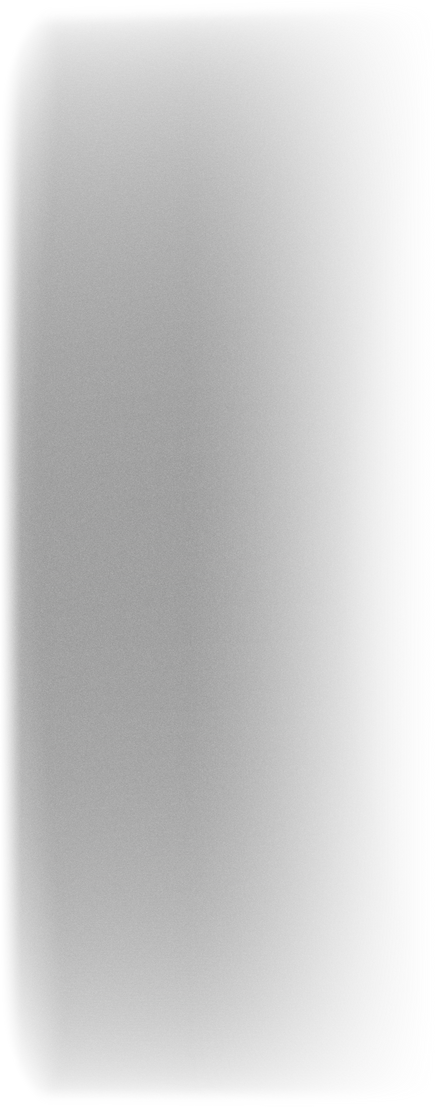 WORK EXPERIENCES
Studio Shodwe 2016 - Present
Leasing Officer
Handles the ingress and egress of mall lessee
Facilitates contract between lessor and lessee
Prepares annual budget of the Leasing Department
Spearheads reduction of 
operational cost
ABOUT ME
Commercial leasing expert with 15 years experience in retail and shopping industries.
CONTACT
Borcelle Center 2015 - 2016
Leasing Staff
123 Anywhere St., Any City
123-456-7890
hello@reallygreatsite.com
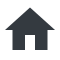 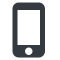 Inspected leased premises prior endorsing to a new lessee
Performed admin roles and tasks
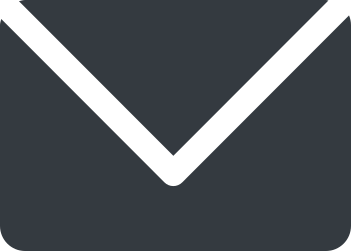 LANGUAGES
SKILLS
English
Mandarin
French
Management
Compliance
Marketing
Finance
Event Organizer
Manpower Support
Customer Service
Leadership
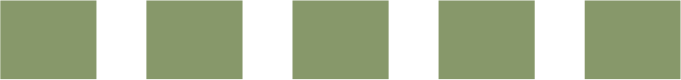 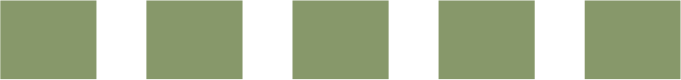 INTERESTS
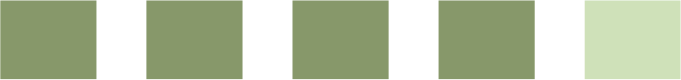 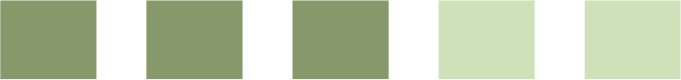 Sci-Fi Movies
Arts and Crafts
Forex
DIY
Horseback Riding
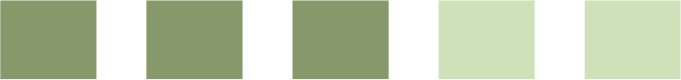 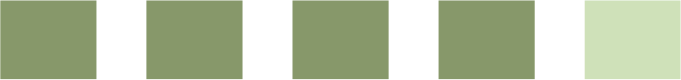 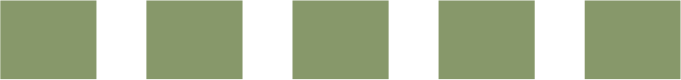 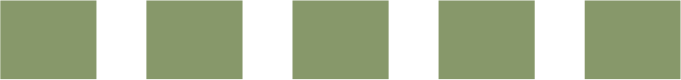 CONTACT DETAILS
PROFESSIONAL HISTORY
CHARACTER REFERENCES
PROFESSIONAL BIO
RELEVANT SKILLS
EDUCATIONAL HISTORY
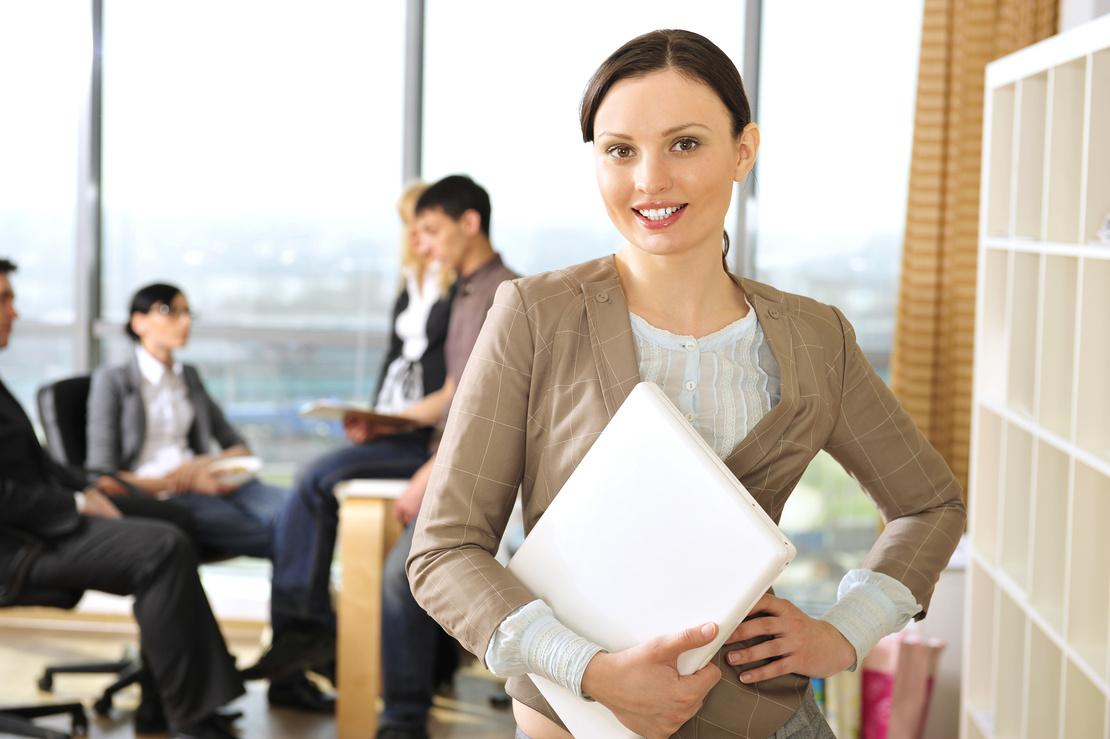 Reese Miller
Address: 123 Anywhere St., Any City, State, Country 12345 Phone: (123) 456-7890 Email: hello@reallygreatsite.com Website: www.reallygreatsite.com
- Knowledgeable of leasing practices, regulations, and laws
- Highly capable negotiator and persuasive sales agent
- Excellent communication abilities
I am a leasing consultant who has worked with clients and companies for nearly a decade. I am dedicated to assisting people with their real estate needs.
Herroya College
Leasing Coordinator
Reed Kim
Manager, Lowev Real Estate
(123) 456-7890
hello@reallygreatsite.com
Oli Bard
Supervisor, Rulleo Realty
(123) 456-7890
hello@reallygreatsite.com
Professional Certificate | Graduated June 2017
Rulleo Realty | June 2020 - present
- One-year program for leadership training for professional development
- Additional courses in marketing techniques and contract negotiation
- Creates leasing contracts for new clients
- Stays up-to-date with all leasing laws and regulations
- Handles all major leasing applications
Leasing Officer
University of Wherthamton
Lowev Real Estate | August 2017 - May 2020
LEASING CONSULTANT
BA Economics | Graduated May 2016
- Assisted leasing coordinators with administrative duties
- Answered current and potential clients' questions regarding leasing agreements and contracts
- Graduated with honors, Magna Cum Laude
- Student manager at the Office of Residential Life
- Interned at Lowev Real Estate, Fall 2015 to Spring 2016
PRIYANKA KAPOOR
Mathematics Tutor | Thrivester Review Center | Jan 2019 - present
Newpond High School • Specialization in Technology | Class of 2020
ACADEMIC HISTORY
PERSONAL PROFILE
CHARACTER REFERENCES
ACHIEVEMENTS
EXPERIENCE
GPA of 3.55
Member of the Newpond High Honors Society
Advanced Placement in History, Calculus, and Multimedia
Best in Math for two consecutive years
Performs one-on-one tutoring  with middle school and high school students about different areas of mathematics
Taught several classes on algebra"
PASSIONATE CODER
Developer Intern | Berou Solutions, Inc. | Mar - May 2019
Translated wireframes into front end code
Assisted with creating an online ordering app
Conducted user research through surveys and interviews
I am a junior student at Sandy Spring High School. I have been coding since I was 13, and I love building websites and using technology to help people.
- School Website Team Lead
- Vice President of the Sandy Spring Film Club
- Treasurer of the Sandy Spring Coding Society
- 1st Place, Meefle Hackathon
Angela Sledge | Teacher, Sandy Spring High School
Jenny Olzen | Teacher, Fallsum High School
August Poutints | Manager, Thrivester Review Center
123-456-7890
hello@reallygreatsite.com
www.reallygreatsite.com
WORK SUMMARY
EDUCATION BACKGROUND
PERSONAL SUMMARY
AREAS OF STUDY
CONTACT DETAILS
PUBLICATIONS
- Interstellar complex molecules
- Irradiated molecular behavior
- Molecular evolution in nebulae
- Chemical identification through radiation detection
University of Manneda
Address: 123 Anywhere St., Any City, State, Country 12345 Phone: (123) 456-7890 Email: hello@reallygreatsite.com Website: www.reallygreatsite.com
- "Compound Creation in Nebulae" 2020. Astrochemical Magazine Issue 15
- "Radioactive Simulation for Elements" 2019. Journal of Astronomical Science Vol 2
I am a published astrochemist who has been researching molecular reactions to radiation exposure for over ten years. I am a dedicated researcher and mentor.
Chief Astrochemist
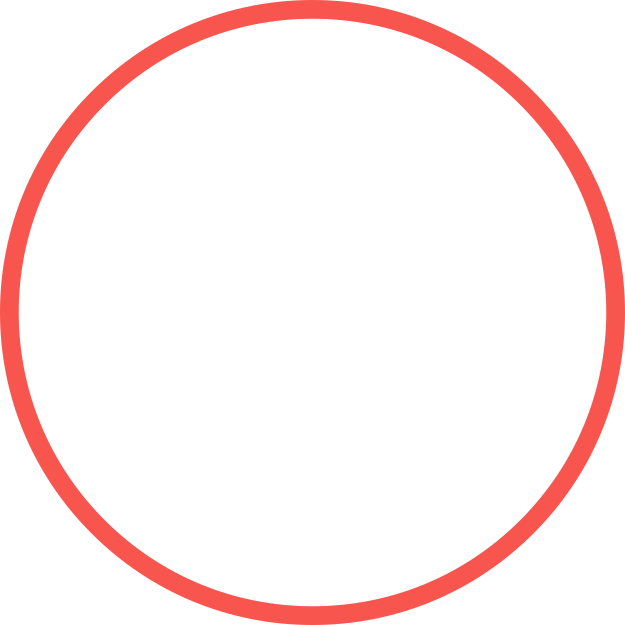 PhD Astrochemistry | Graduated June 2018
Diatomicol Corporation | March 2020 - present
- Doctoral Dissertation: Creation of organic compounds in infrared environments
- Adjunct Instructor: Laboratory Procedures for Astrochemical Research
Olivia Wilson
- Spearheads company's main chemistry projects
- Formulates research and safety guidelines to be followed by the department
- Supervises team of chemists
Astrochemist
Elane Prieta College
Assistant Astrochemist
BS Chemistry | Graduated June  2012
LLR Institute | August 2018 - February 2020
- Graduated Class of 2012 Valedictorian
- Specialized in Chemical Physics
- Minor in Astronomy and Space Sciences
- Member of the Student Science Alliance
- Worked with lead researchers on vital projects
- Revised experiment procedural guidelines to improve safety and performance in the laboratory